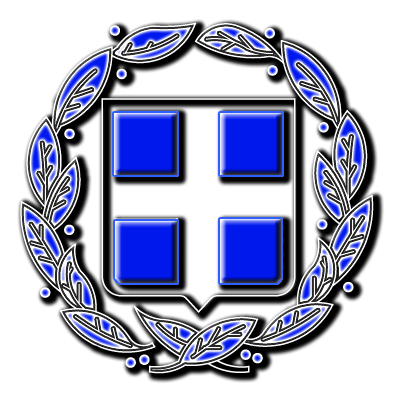 ΥΠΟΥΡΓΕΙΟ ΠΑΙΔΕΙΑΣ, ΕΡΕΥΝΑΣ ΚΑΙ ΘΡΗΣΚΕΥΜΑΤΩΝ
Τομέας Έρευνας & Καινοτομίας 
Αναπληρωτής Υπουργός Κώστας Φωτάκης
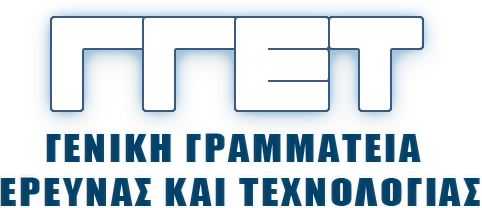 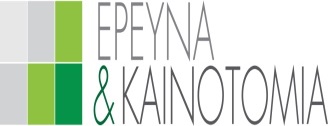 Εμβληματικές Πρωτοβουλίες 

Οριζόντιες ερευνητικές δράσεις σε αναδυόμενους επιστημονικούς τομείς με ισχυρή κοινωνική απήχηση
Ιανουάριος 2018
ΕΡΕΥΝΑ
ΚΛΙΝΙΚΕΣ   ΕΦΑΡΜΟΓΕΣ
Ιατρική (συνεργασία με Υπ. Υγείας):

Ιατρική Ακριβείας/εξατομικευμένη Ιατρική:
Έρευνα και κλινικές εφαρμογές
Έρευνα σε μοριακές διαταραχές που οδηγούν σε ασθένειες σχετικές με:

την κληρονομικότητα
το περιβάλλον
τον τρόπο ζωής
Στοχευμένη ιατροφαρμακευτική πρόληψη και περίθαλψη, για τον κάθε ασθενή ξεχωριστά με: 

Αποτελεσματικότερη θεραπεία  
Μείωση κόστος περίθαλψης
Η προσέγγιση αυτή μπορεί να εντοπίζει την προδιάθεση για εκδήλωση μίας συγκεκριμένης νόσου και να συμβάλει στην αποτελεσματική αντιμετώπιση της εάν έχει ήδη εκδηλωθεί.
Στόχος:
Εθνικό Δίκτυο Μονάδων Ιατρικής Ακριβείας (Μ.Ι.Α.)
ΑΝΑΛΥΣΗ ΒΙΟΛΟΓΙΚΟΥ ΥΛΙΚΟΥ

ΒΙΟΤΡΑΠΕΖΕΣ

ΠΛΗΡΟΦΟΡΙΚΗ/ΒΙΟΠΛΗΡΟΦΟΡΙΚΗ 
Προηγμένες Απεικονιστικές Τεχνικές 
Ανάλυση Big Data
Συνέργεια με Ευρωπαϊκές Υποδομές

ΘΕΜΑΤΑ ΒΙΟΗΘΙΚΗΣ ΚΑΙ ΔΕΟΝΤΟΛΟΓΙΑΣ
Εθνικό Δίκτυο με 4 Μονάδες Ιατρικής Ακριβείας (Μ.Ι.Α.)
2 M.I.A. Αττικής
1 M.I.A. Κρήτης
1 M.I.A. 
Κεντρικής  Μακεδονίας
Εστίαση στην Ογκολογία 

Φάση Ι:   ( >5,2 εκ €, διάρκεια υλοποίησης 2 έτη)
ΕΚΕΦΕ Δημόκριτος
ΕΙΕ
ΕΚΕΒΕ Φλέμινγκ
ΙΙΒΕΑ
ΕΚΠΑ
ΕΚΕΤΑ
ΑΠΘ
ΙΤΕ
ΠΑΝ/ΜΙΟ ΚΡΗΤΗΣ
ΒΙΟΤΡΑΠΕΖΕΣ, ΒΙΟΠΛΗΡΟΦΟΡΙΚΗ
ΕΚ «ΑΘΗΝΑ», ΙΤΕ, ΕΙΠ, ΕΚΠΑ(ΙΑΤΡΙΚΗ ΣΧΟΛΗ), ΟΓΚΟΛΟΓΙΚΕΣ ΚΛΙΝΙΚΕΣ
Το μέλλον
Οι κλινικές εφαρμογές της εξατομικευμένης Ιατρικής να είναι προσβάσιμες από το  
Δημόσιο Σύστημα Υγείας
Η διεύρυνση του Δικτύου της Ογκολογία με τη συμμετοχή περισσότερων Φορέων
Η δημιουργία δύο νέων Δικτύων για νευροεκφυλιστικές και καρδιολογικές παθήσεις